Recursos humanos slide 2
CV – CURRICULUM VITAE
Professor : Alexsandro Andrade
Curriculum Vitae
O CV assume enorme importância no recrutamento externo. Funciona como um catálogo, currículo ou portfólio do candidato. O CV é apresentado em várias seções: dados pessoais (informações básicas, como nome, idade, endereço e telefones para contatos), objetivos pretendidos (cargo ou posição desejada), formação escolar (cursos feitos), experiência profissional (empresas onde trabalha e trabalhou) e habilidades e qualificações profissionais (principais pontos fortes e competências pessoais)
RECURSOS HUMANOS
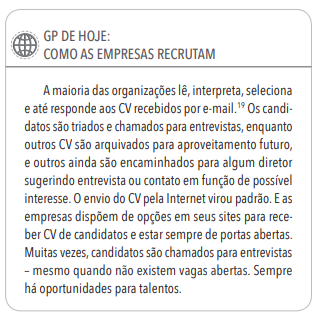 Recursos humanos slide 2
COMO ELABORAR/AVALIAR UM BOM CURRÍCULO?
Professor : Alexsandro Andrade
Currículo ou Curriculum Vitae?
É PRECISO COLOCAR A PALAVRA CURRÍCULO ???

Nome completo;
Idade;
Estado Civil;
Endereço;
Telefone de Contato ****
Email atualizado
Foto – Colocar ou não colocar ????
RECURSOS HUMANOS
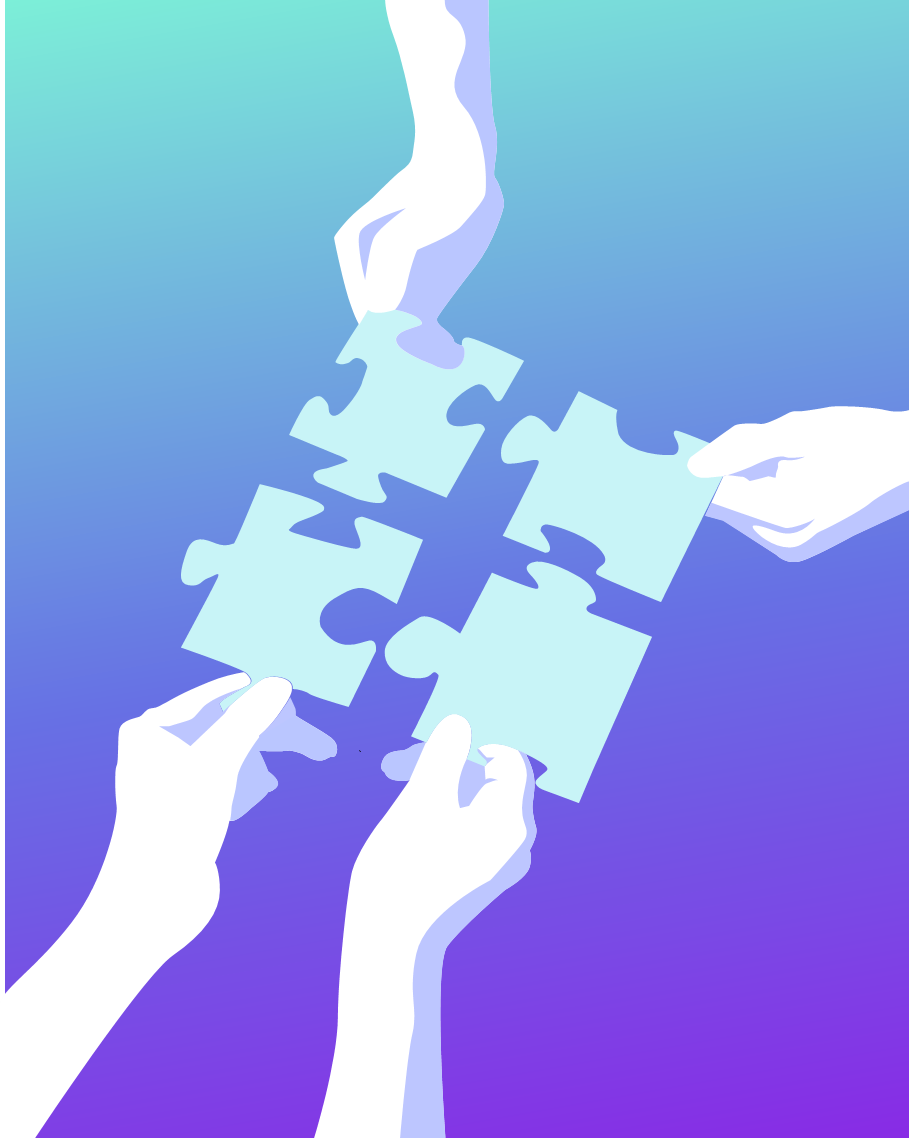 Objetivo
Área que deseja atuar
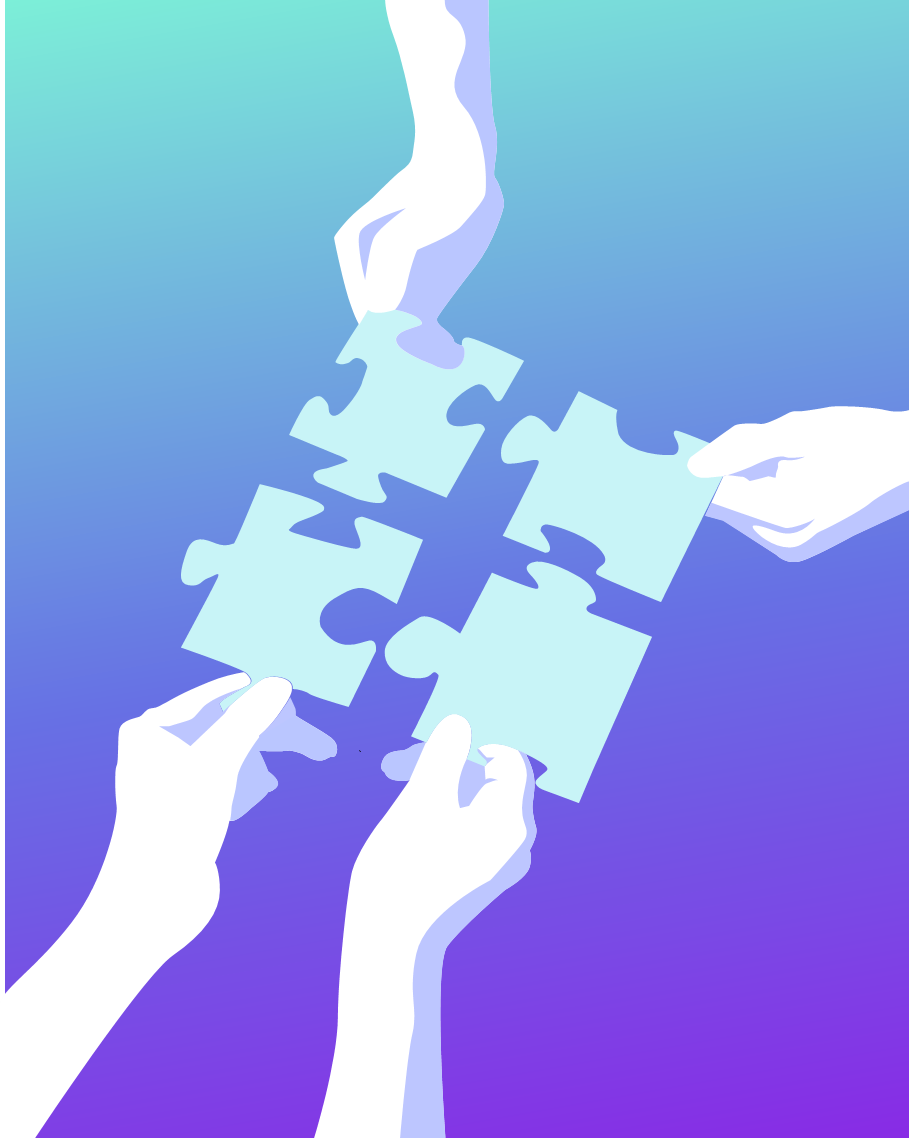 Documentação
É preciso informar os números dos documentos ???

Qual forma ???
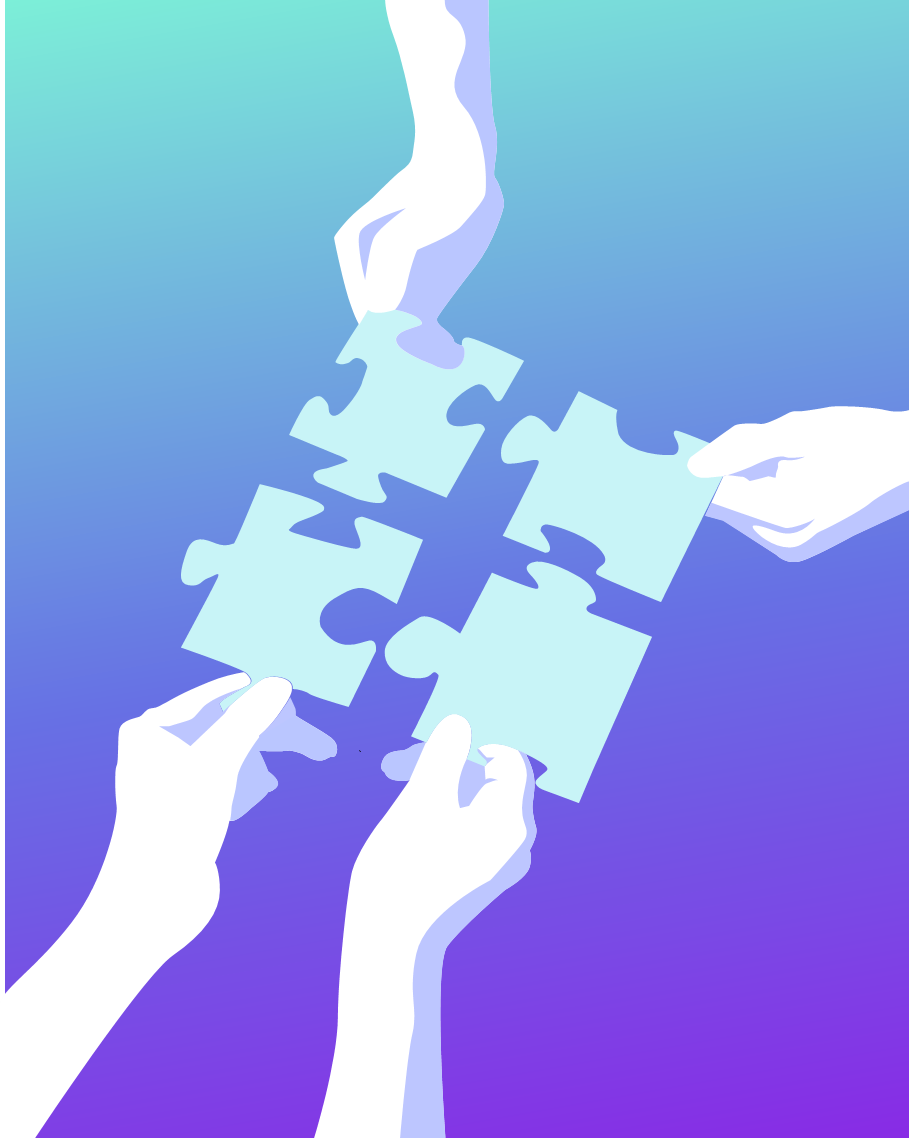 Documentação
Não é preciso informar o número dos documentos.

Documentação Completa e devidamente regularizada.
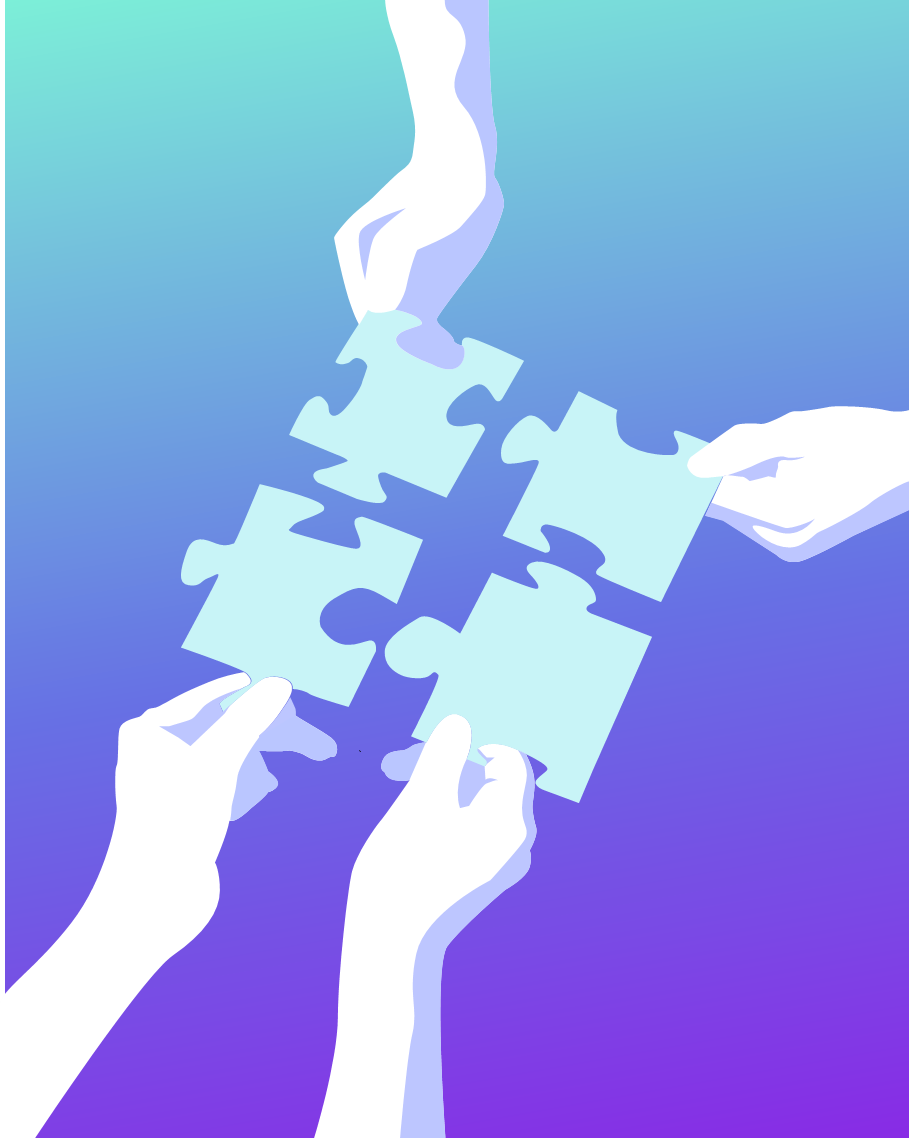 Formação Acadêmica
Colocar primeiro a formação mais recente e depois a mais antiga.

Ex 1 . Graduação concluída
Ex 2 . Graduação incompleta – Cursando
Ex 3. Curso Técnico

É preciso colocar formação referente ao Ensino Médio ?????
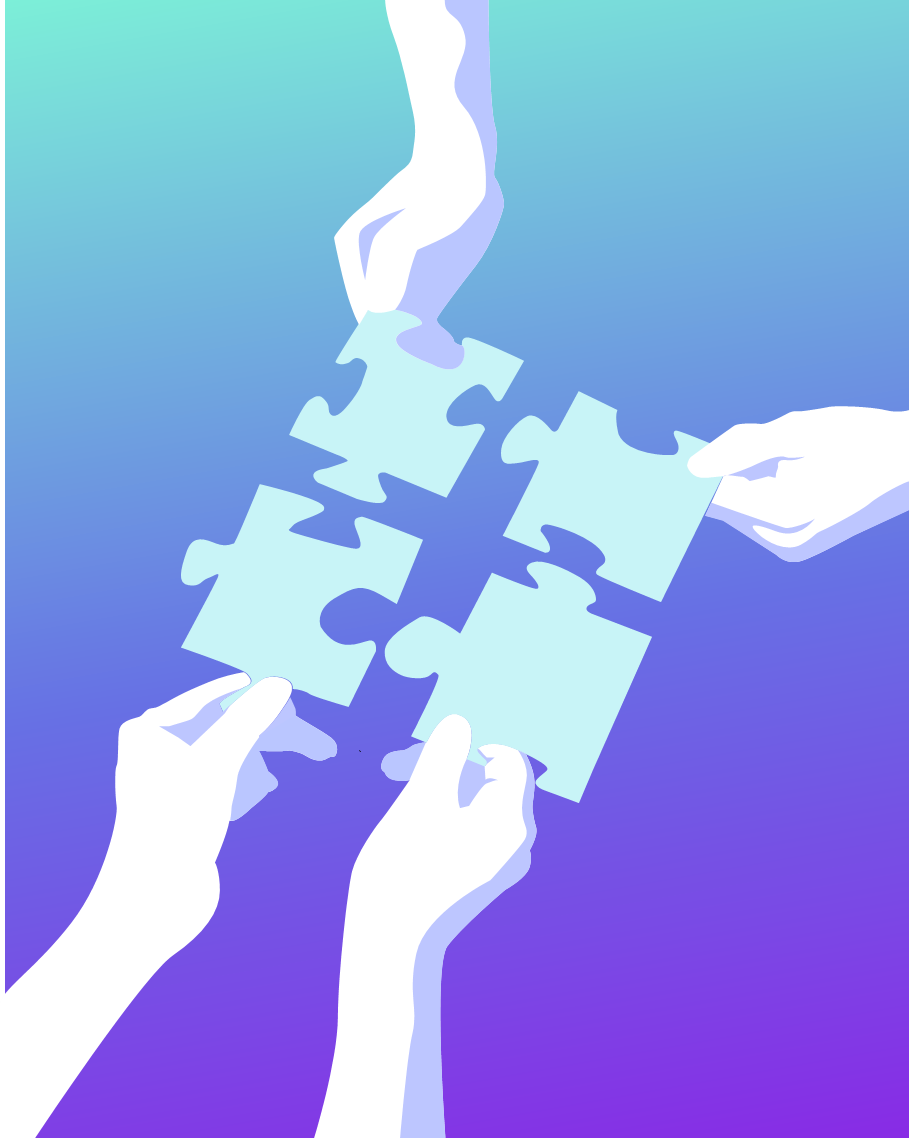 Experiências Profissionais
Colocar da Experiência mais recente para mais antiga.

Empresa Emoção – 2010 a 2013 
Cargo: Telefonista.
Principais atividades:

TIM Nordeste – 2005 a 2010
Cargo: Operador de telemarketing
Principais atividades:
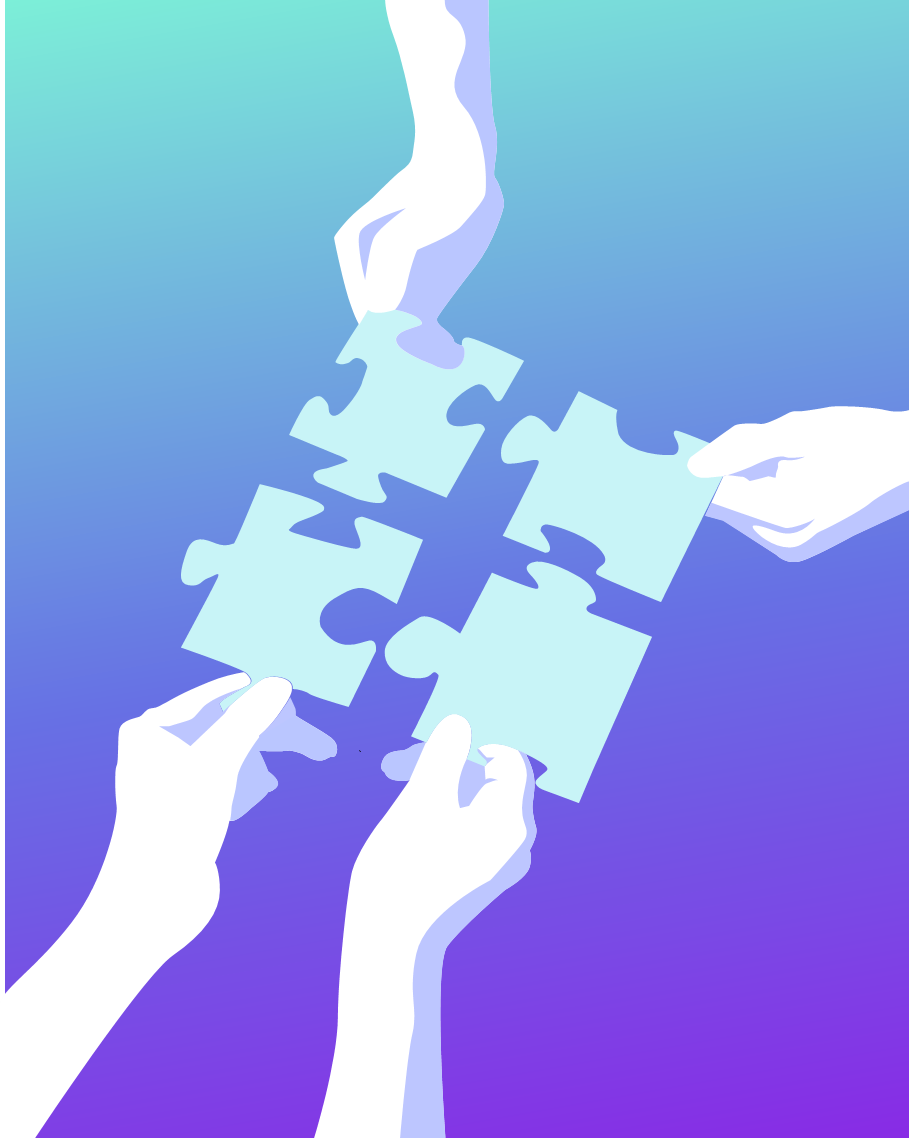 Atividades Complementares
Cursos;
Palestras;
Seminários;

Obs.: Relacionado a área 

Colocar nome do curso, duração, local.
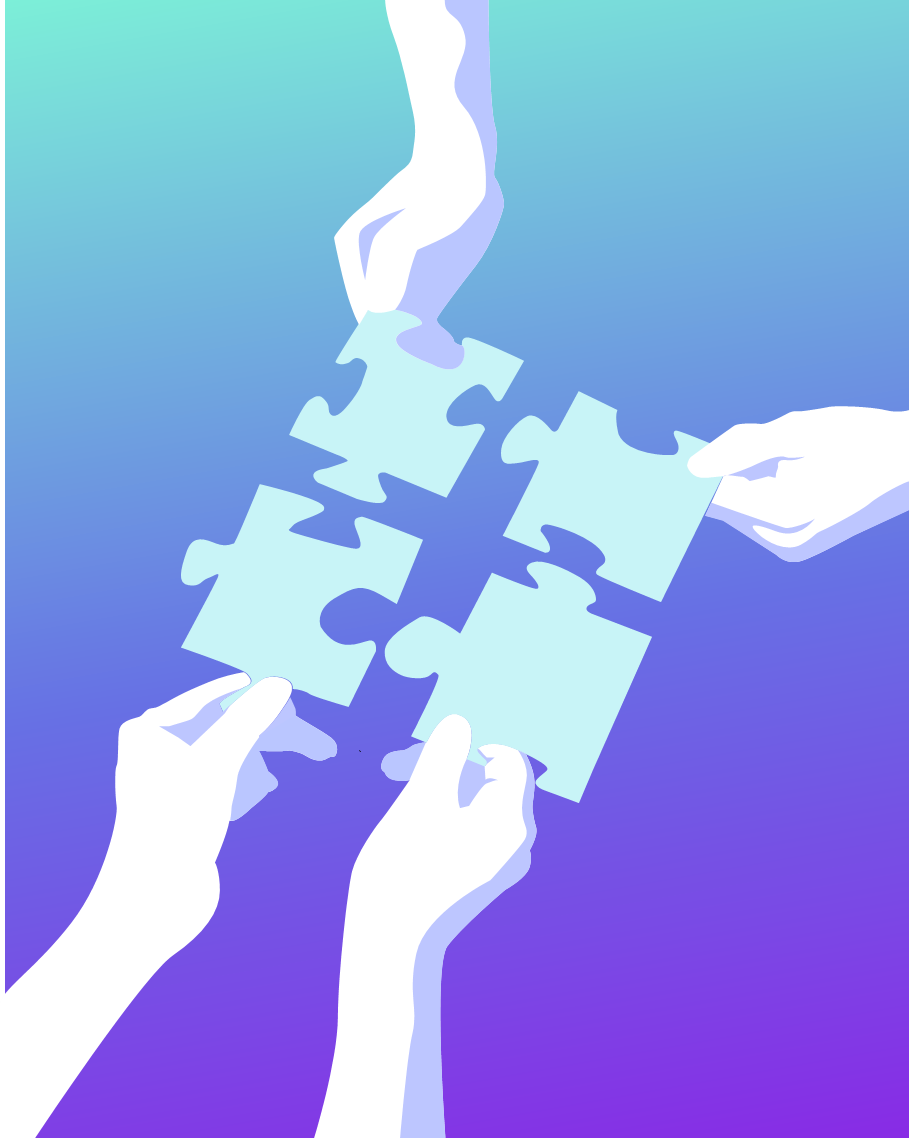 Referências colocar ou Não?
Depende

 Devem está atualizadas

Colocar Referência de preferência com a sua função
Cuidado !!!!
Formatação do Currículo
Foto
Erros de Português
Cores
Informações incompletas
Dados desatualizados
Lembre-se : Currículo não se assina
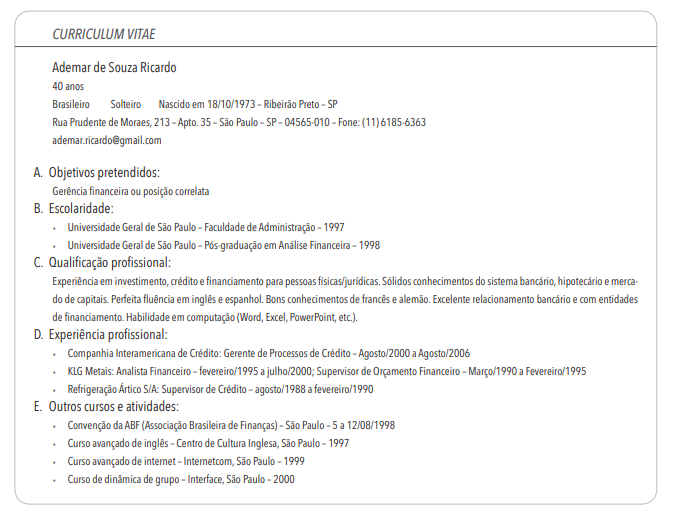 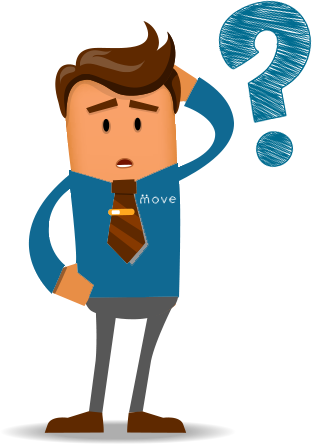 Recursos humanos slide 10
Perguntas.. 
Dúvidas...